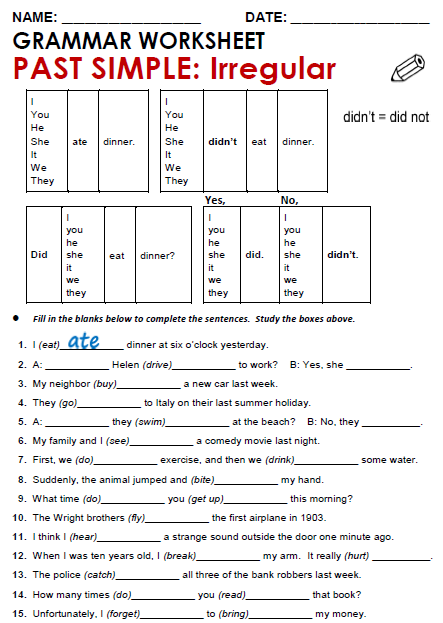 Did
Drive
did
bought
went
Did
swim
Didn´t
saw
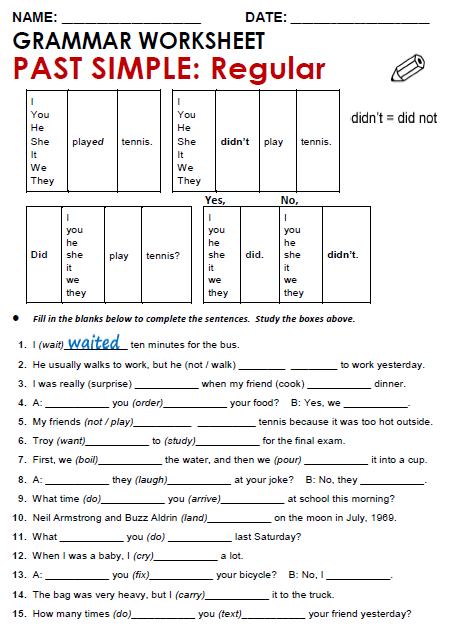 Didn´t wlak
Surpriced
cooked
Walk
order
did
Didn´t play
wanted
studied
Practice simple past of irregular, possitive, negative and questions
http://www.eslgamesworld.com/members/games/grammar/New_Snakes_%20Ladders/Past_simple_tense.html
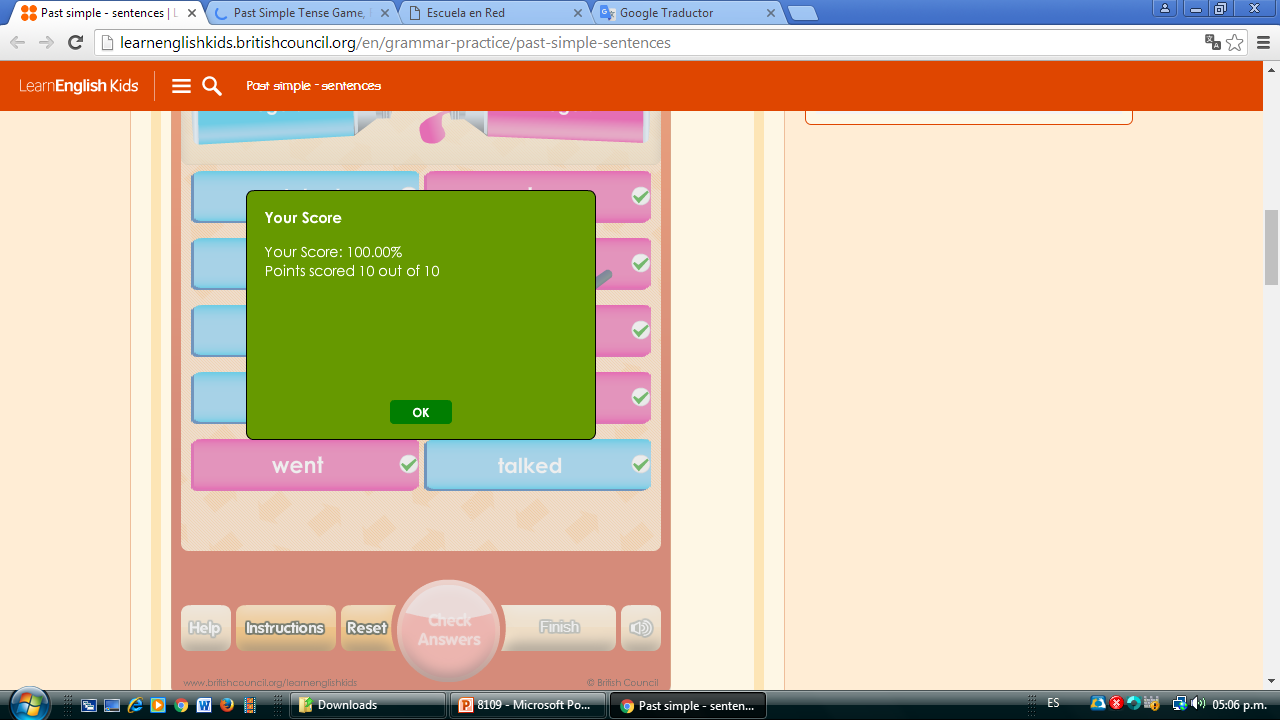 http://learnenglishkids.britishcouncil.org/en/grammar-practice/past-simple-sentences